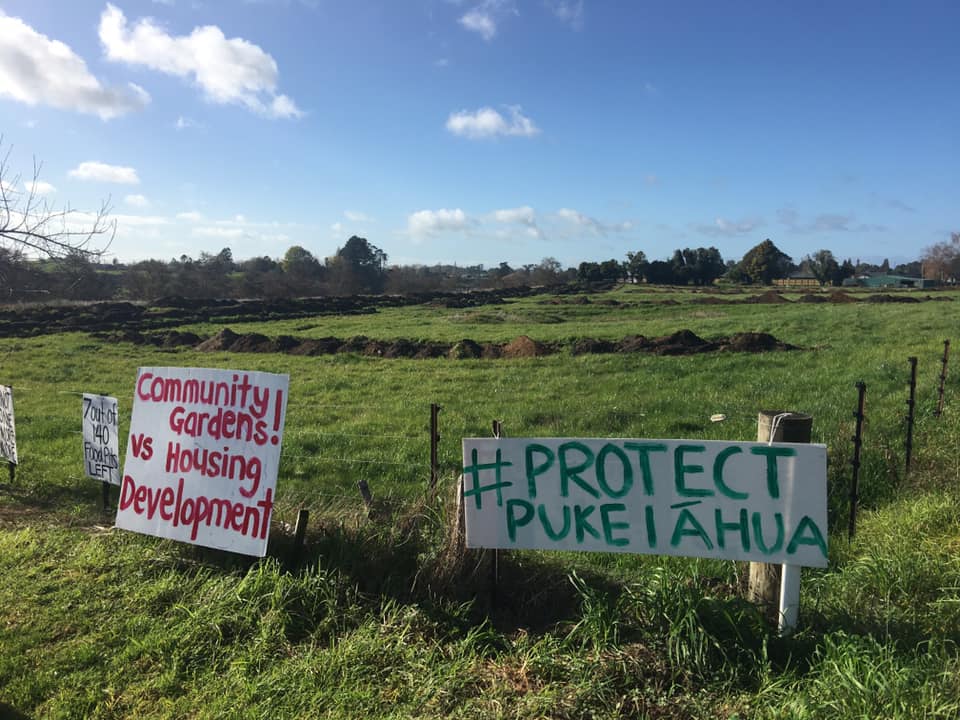 Review of all conditions of resource consent LUC0350/20
Ngāti Tamainupō Submission
WDC Hearing, Galileo St, Ngaruawahia – 29 Jan 2021
Ngā Uri O Tamainupō
Kōkako = Whaeatāpoko 	Māhanga = Paratai
Tamainupō = Tūkotuku  
Wairere = Hinemoa
Whenu = Hinemotuhia
Keteiwi = Hinemata
Ngaere = Hekeiterangi
Te Mana O Te Rangi

We are 15th, 16th and 17th generation 
Ngāti Tamainupō descendants
Pou Whenua o Tamainupō
HUNTLY
Whenua
Awa
Moana
Ngahere
Wāhi Tapu
Wāhi Tupuna
Pā
Māra kai (gardens)
NGĀRUAWĀHIA
HAMILTON
WHATAWHATA
RAGLAN
ŌHAUPO
Wāhia Ngā Rua Open the food pits
Pukeiāhua Pā – Outstanding  cultural, archaeological and historical significance
Wāhi Tupuna / Wāhi Tapu
Campaign to save last seven rua of Pukeiāhua Pā
Significance increased due to rarity and proximity to Pā
Narrative carried by every resident and business in Ngāruawāhia
Hapū-led Campaign
268 days straight protest
Over 4,400 sign petition 
200+ participate in Hīkoi
250+ school children visit during 2020
Heritage NZ application to upgrade Pukeiāhua listing to include gardens/rua
Community consultation 
75% oppose housing development near Pukeiāhua
Alternative ideas include community gardens, educational and park/reserve.
We OPPOSE the decision and all conditions for resource consent LUC0350/20 for bulk earthworks at 5851 Great South Road, Ngaruawahia.
Wāhia Ngā Rua – Protect our unique landscape for future generations